Quality management in Youth centres
18.06.2019
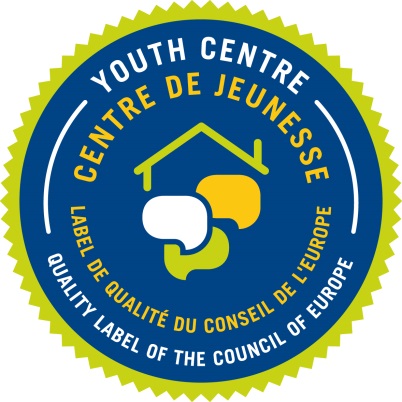 Why speak about quality ?
pressure on governement spending
 youth centres need to justify their existence
« quality development » is the core element of the label process
need for guidance identified by expert team
need for guidance expressed by youth centres
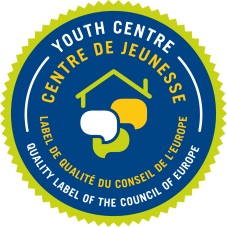 Aims of the draft document
develop a common vocabulary
develop a common understanding
develop a common approach
give guidance to youth centres
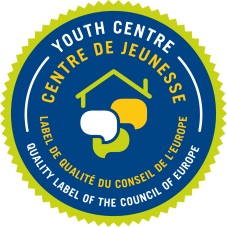 1 out of 4 brochures
Role, value and impact of YC
 What should be a QL-YC ?
Good practice in YC
  How to put theory into practice ?
Quality mangement in YC
 Approach to quality
Criteria and indicators of the QL
Standards
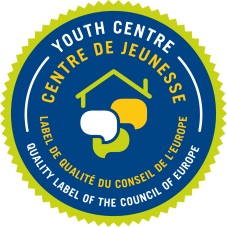 Quality ?
“Quality” of a product or service can be defined as the degree to which this service or product fulfills its function.
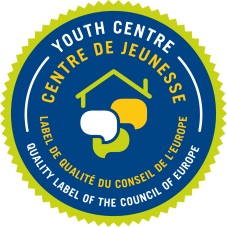 Function / missions of a youth centre
be a (safe) place for young people,
be educational establishments,
be multipliers in youth work,
be focal points for networking,
promote values, approaches and standards of the Council of Europe.
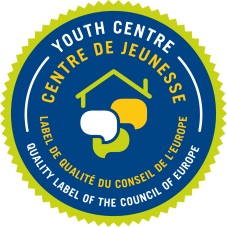 A quality youth centre ?
sheet « aspects of quality in a youth centre »
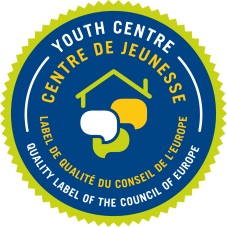 How to describe results ?
by providing statistics on how much the centres are being used
 which figures to provide ?
by describing the relevance of the work done by the centres
How to describe ?
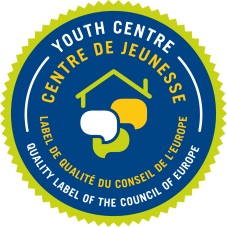 Measurable elements
action: renting rooms, preparing meals, organising educational programmes, …
resources : infrastructure, equipment, staff, budget
Results
direct results: overnight stays, meals served, participation to educational activities, …
timeframe: during implementation
under control of the youth centre
change : people prepared to youth work, networks established, …
timeframe: at the end of the service or programme
influence, but beyond the control of the youth centre
long term effects : change of attitudes in community
timeframe: after years
largely beyond the control of the youth centre
under control of the youth centre
Some assumptions  1/2
Outcomes and impact of a youth centre can not be measured because of :
diversity of tasks
diversity of programmes
diversity of users
diversity of uses made of the centre
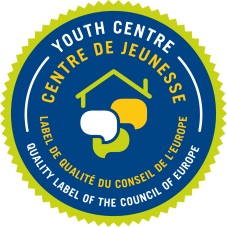 Some assumptions  2/2
Instead of measuring outcomes and impact (« quality of the results ») we describe the:

structural quality
process quality
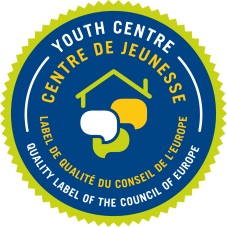 Process quality
The centre has a clear understanding of its context and missions
The educational offer is consistent
The staff of the centre is prepared to its tasks
The centre is planning its future
 Sheet “key information on process quality”
The centre has developed a quality management
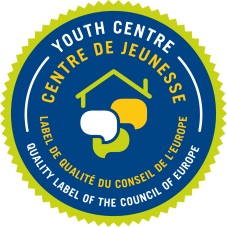 Quality management - Quality cycle
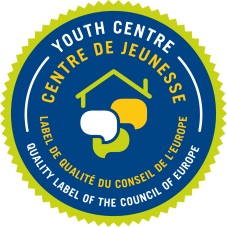 Tools
sheet “guiding questions for planning”
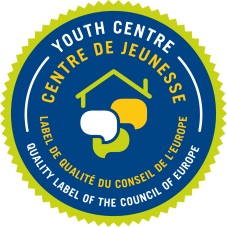 Guiding questions for the planning
Be a (safe) space for young people
Which works are necessary to guarantee the safety and health of the users ?
Which works are planned to ensure conformity with regulations ?
Which parts of the infrastructure need a renovation ?
Which smaller repairs in parts of the centre are planned ?
What new equipment should be acquired?
Be educational establishments
Which educational activities are planned for the upcoming year?
Which trainings are planned for the upcoming year ?
For each educational activity or training : how many participants are expected ?
Which innovations are foreseen ?
Is the agenda of educational activities and trainings well balanced in order to avoid overwork during certain periods ? 
Be multipliers in youth work
Which new partnerships are planned?
Which publications are planned ?
Be focal points for networking
Which are the opportunities for exchange with youth policy makers ?
Which conferences, seminars or exchange platforms are planned ?
European dimension
Which multilateral activities are planned ?
Which activities related to the Council of Europe are planned ?
General management:
Which measures are planned to ensure conformity with regulations ? (f.e.: GDPR, HACCP)
Which procedures are not yet documented ?
Human resources:
Are people planning to leave during the year ? (retirement, maternity leave, …)
How are these leaves compensated ?
Are new recruitments planned ?
Which offers for further training are available to the staff ?
Communication:
Which communication activities are planned ?
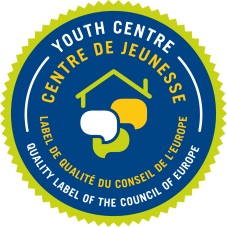 Tools
guiding questions for planning
 documentation of the doing: sheets « input », activities », « output »
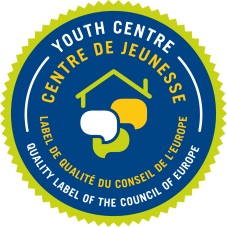 Input
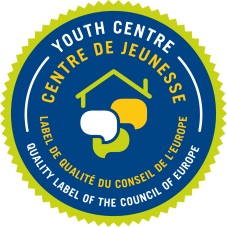 Activities
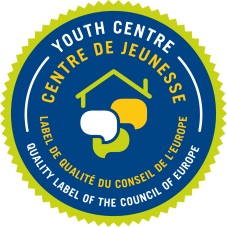 Output
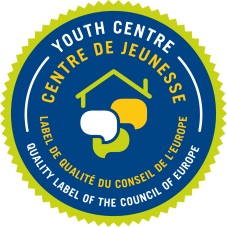 Tools
guiding questions for planning
 documentation of what we do : 
 sheet « input »
 sheet « activities »
 sheet « output »
 documentation of how we do :
 sheet « key information on process quality »
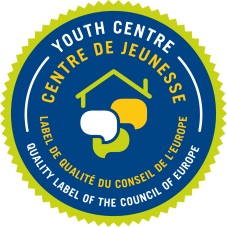 Tools
guiding questions for planning
 documentation of what we do : 
 sheet « input »
 sheet « activities »
 sheet « output »
 documentation of how we do :
 sheet « key information on process quality »
 guiding question for self-assessment (« check »)
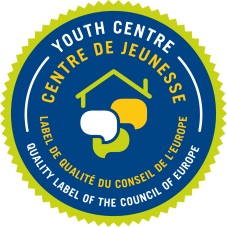 Our questions to you !
does the document make sense to you?
 is the document useful to your centre ?
 are the tools useful to your centre ?
 are the tools applicable in your centre ?
 
content of the sheets :
« aspects of quality »
« guiding questions for planning »
« guiding questions for self-evaluation »
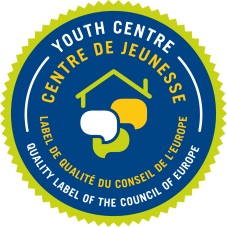 Possible next steps
discussion during platform
adapting the document  (before summer 2019)
call for further comments (before summer 2019)
presentation to CDEJ (October 2019)
new brochure  (spring 2020)
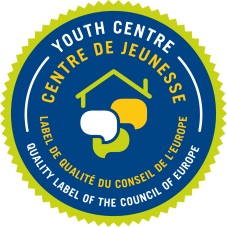